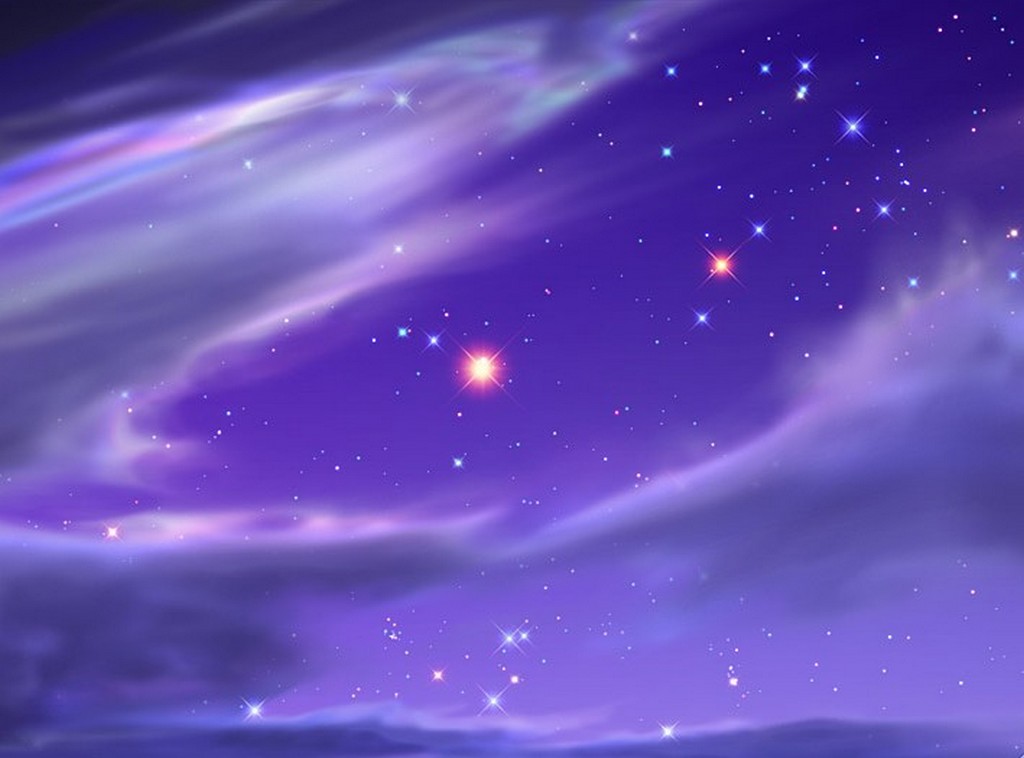 55 лет  освоения человеком космического пространства
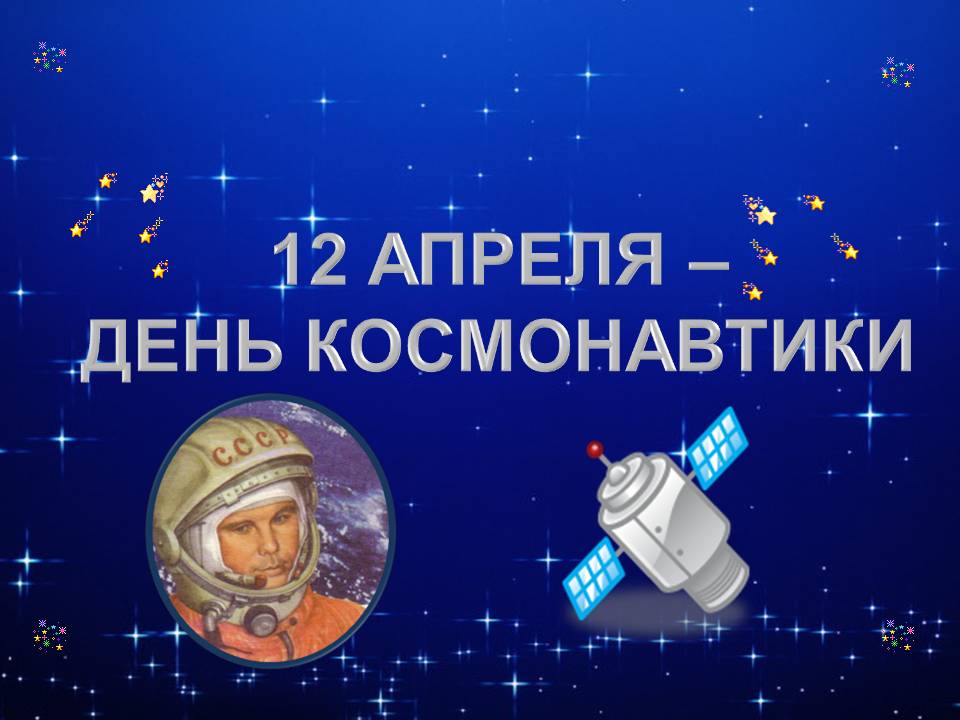 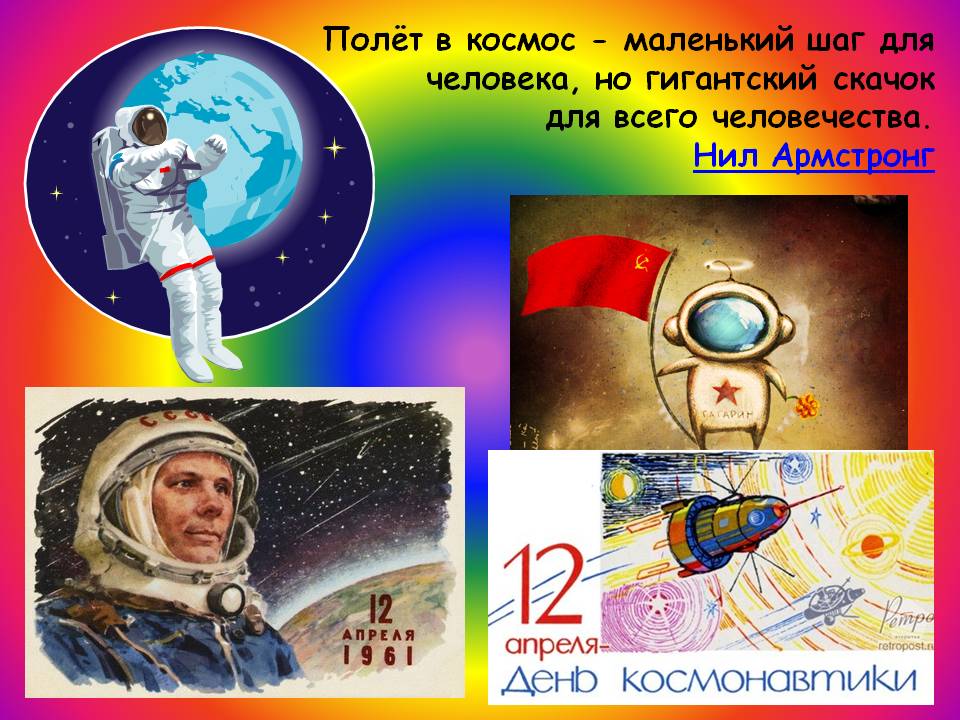 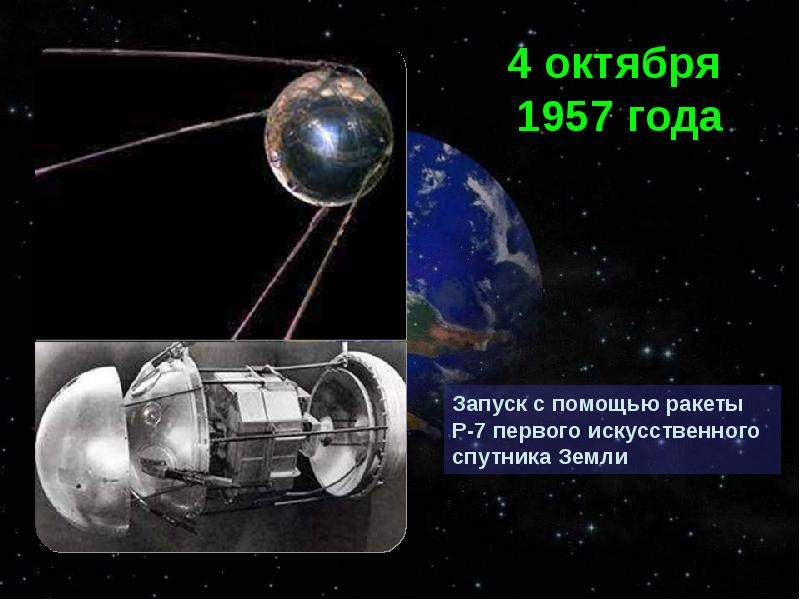 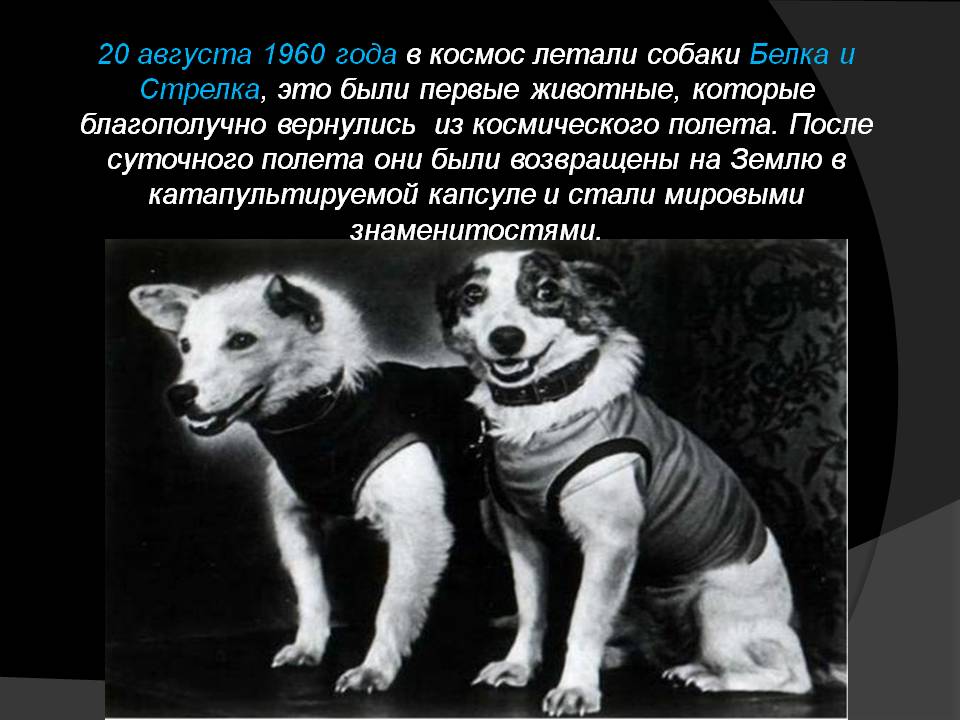 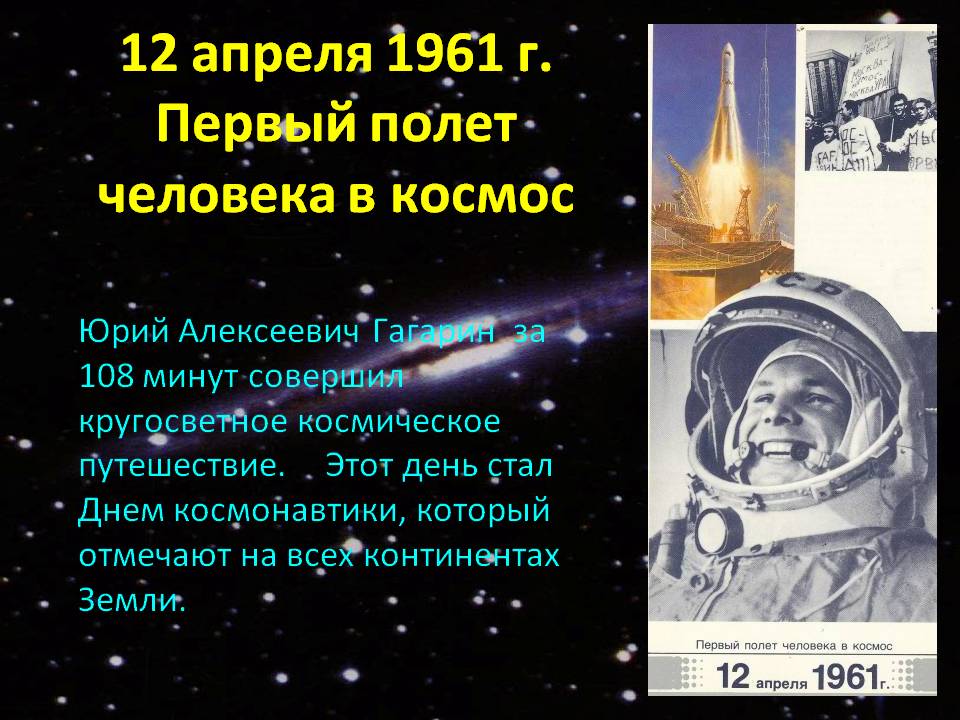 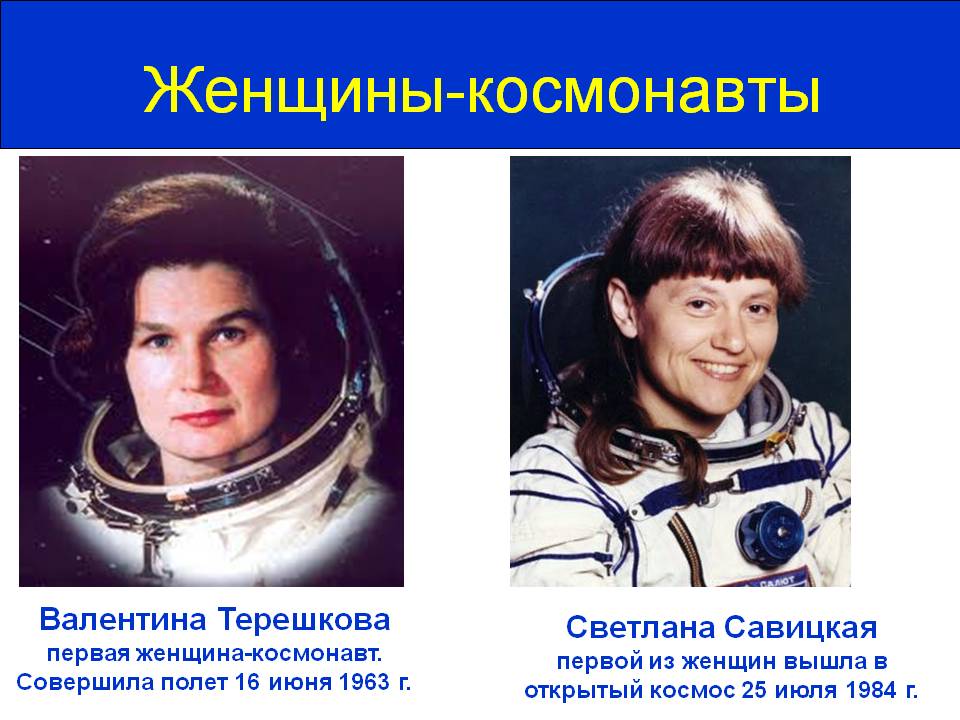 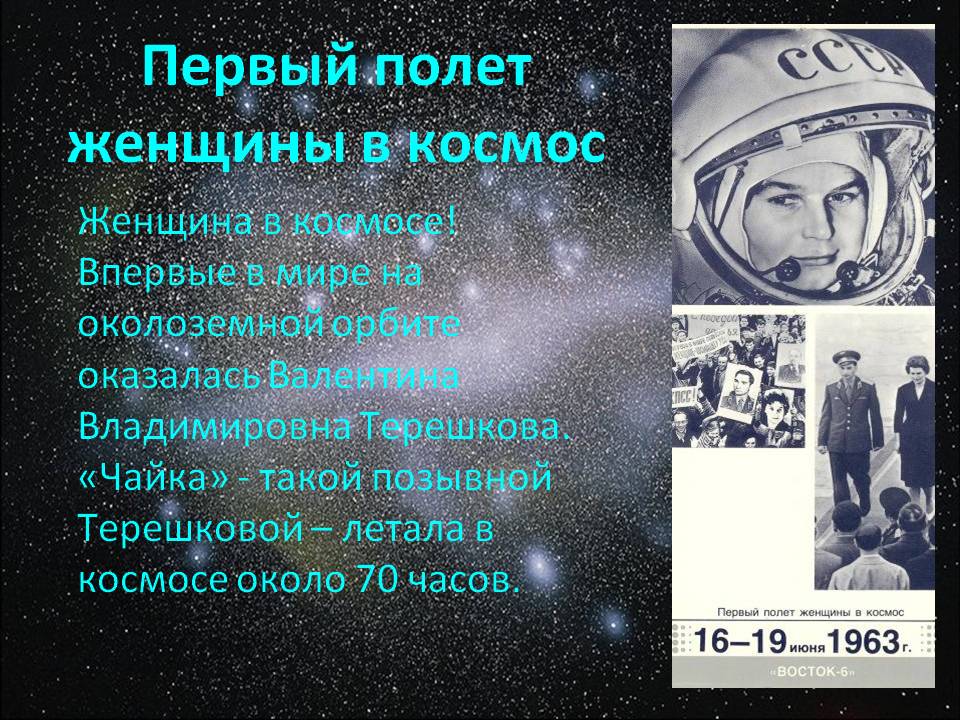 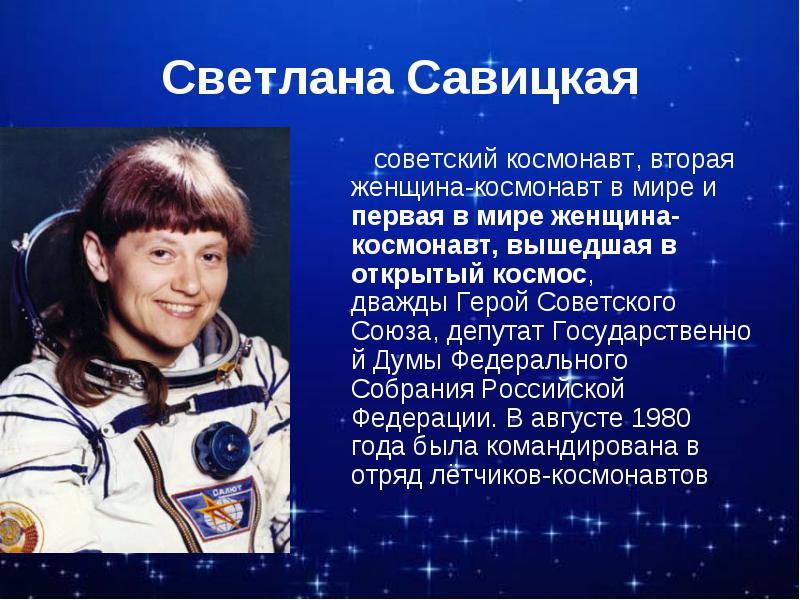 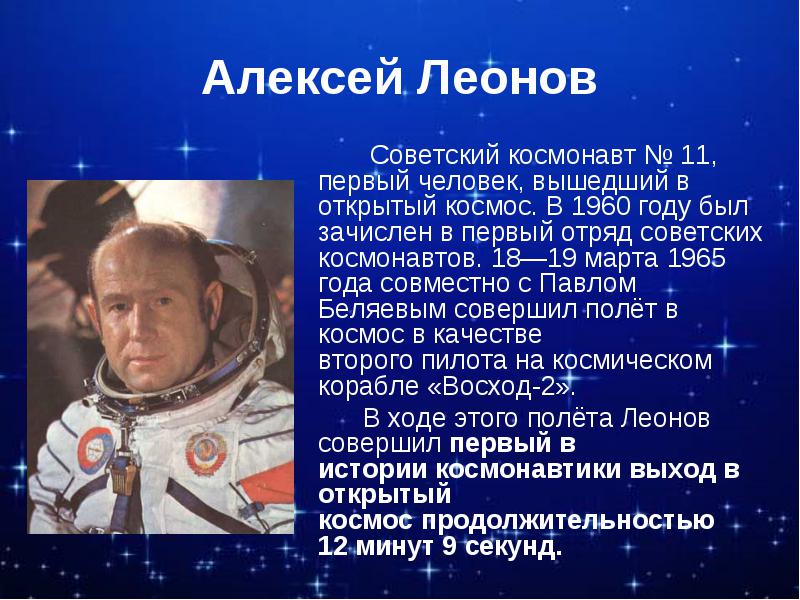 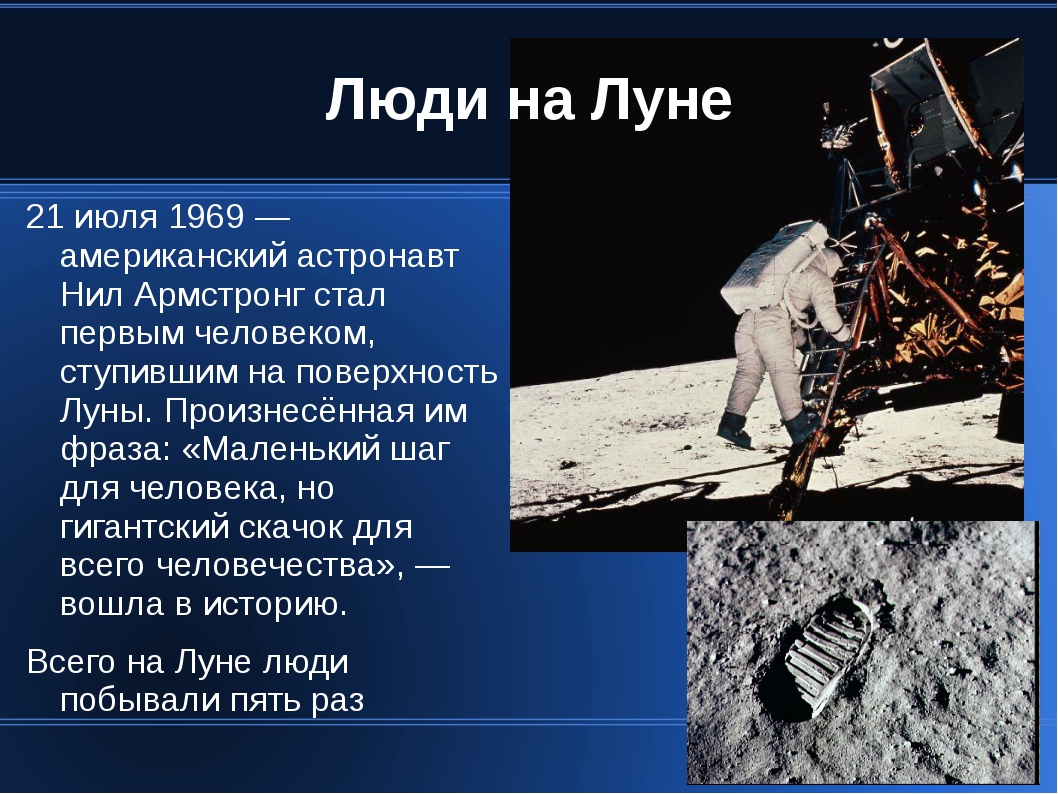 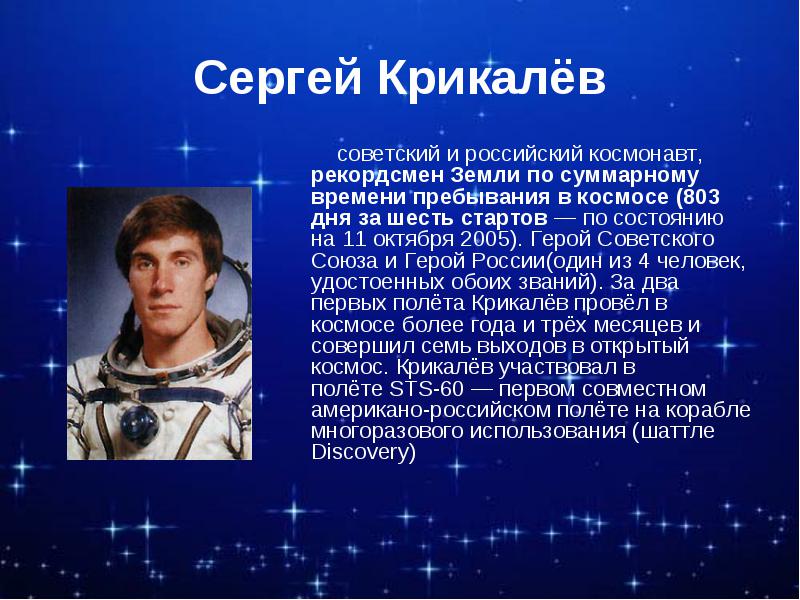 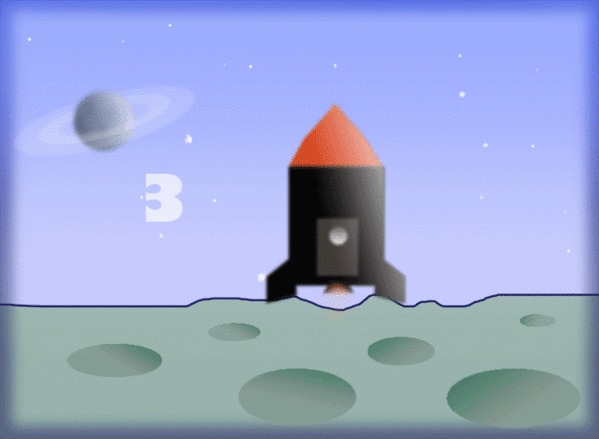 Удачного полета.